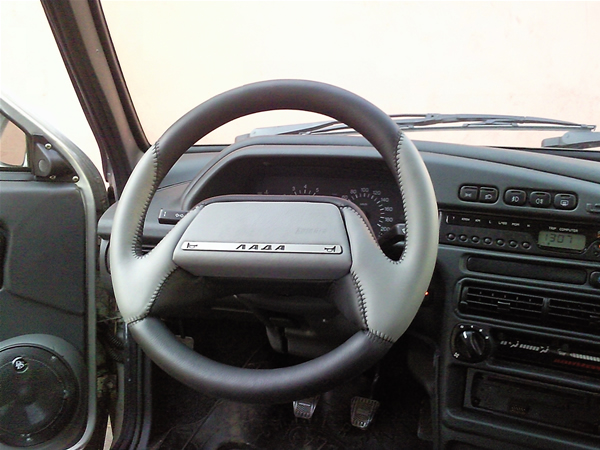 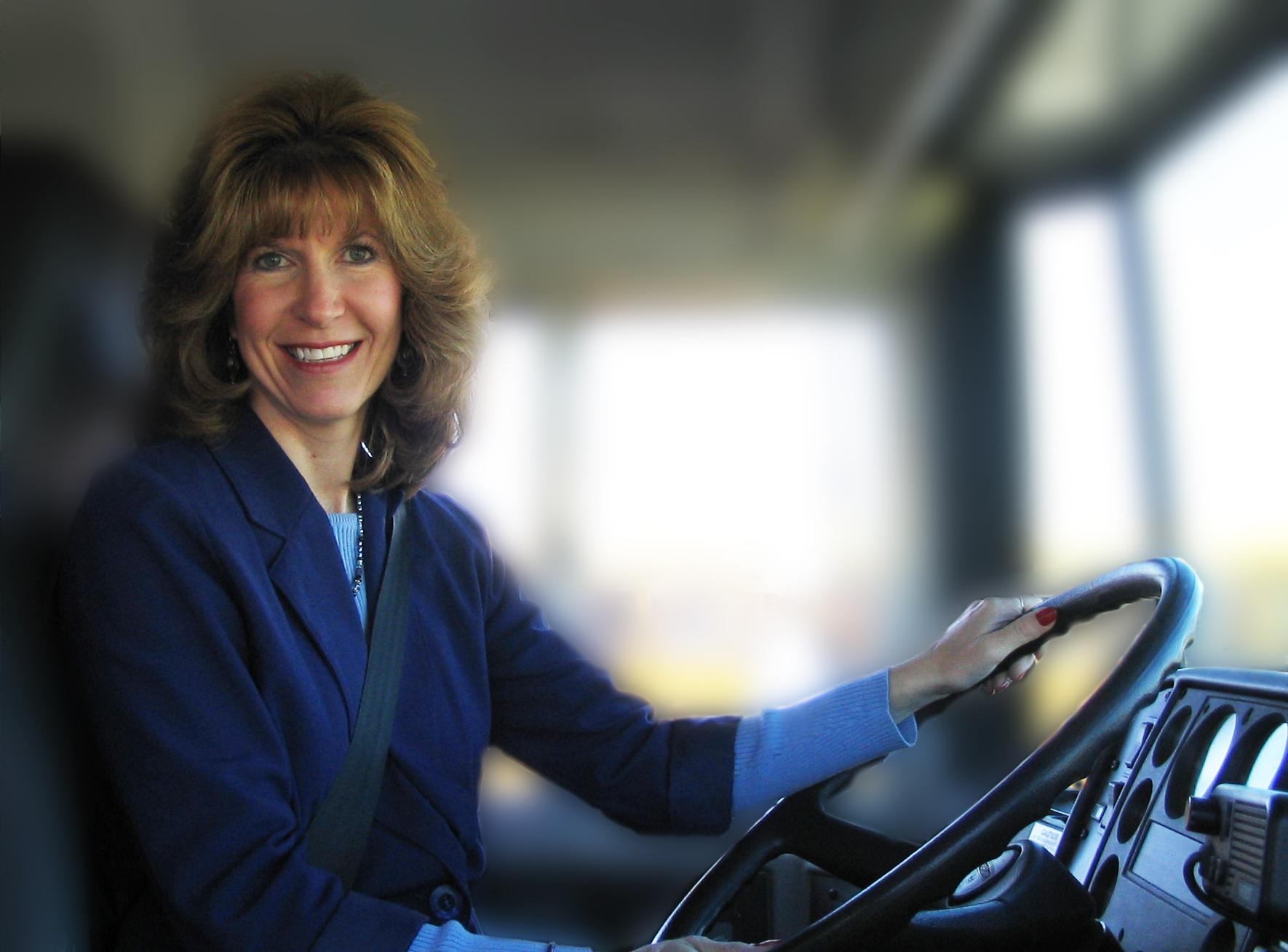 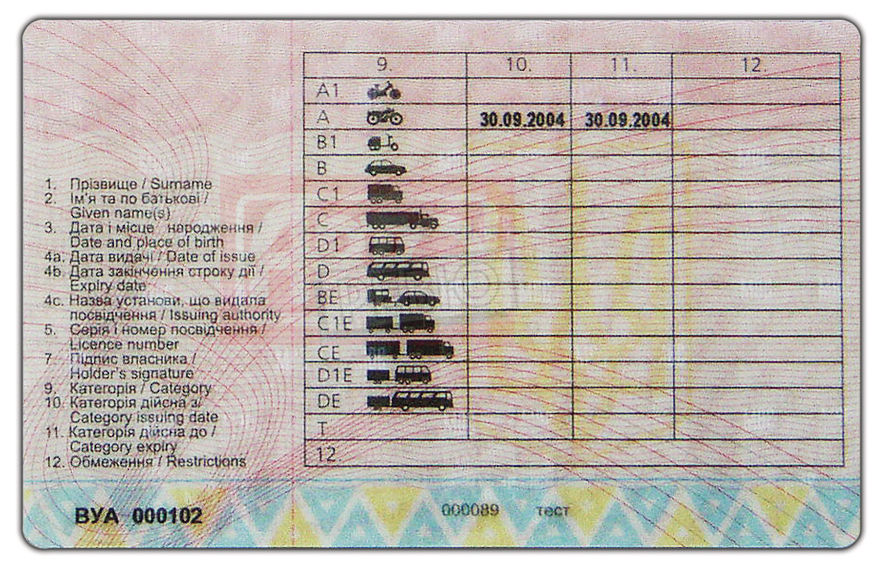 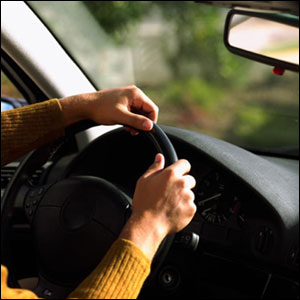 А Б В Г О Д Є Ї Й І
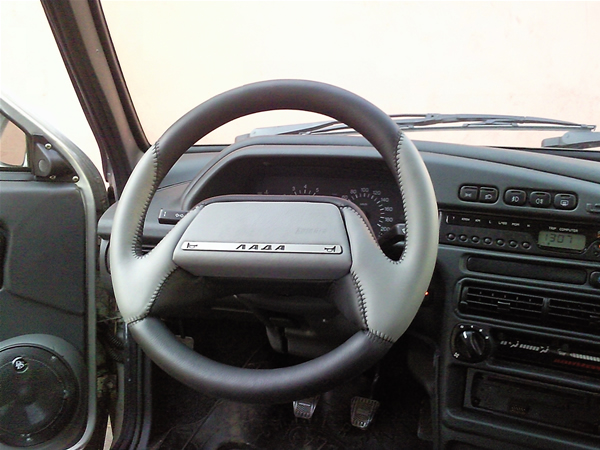 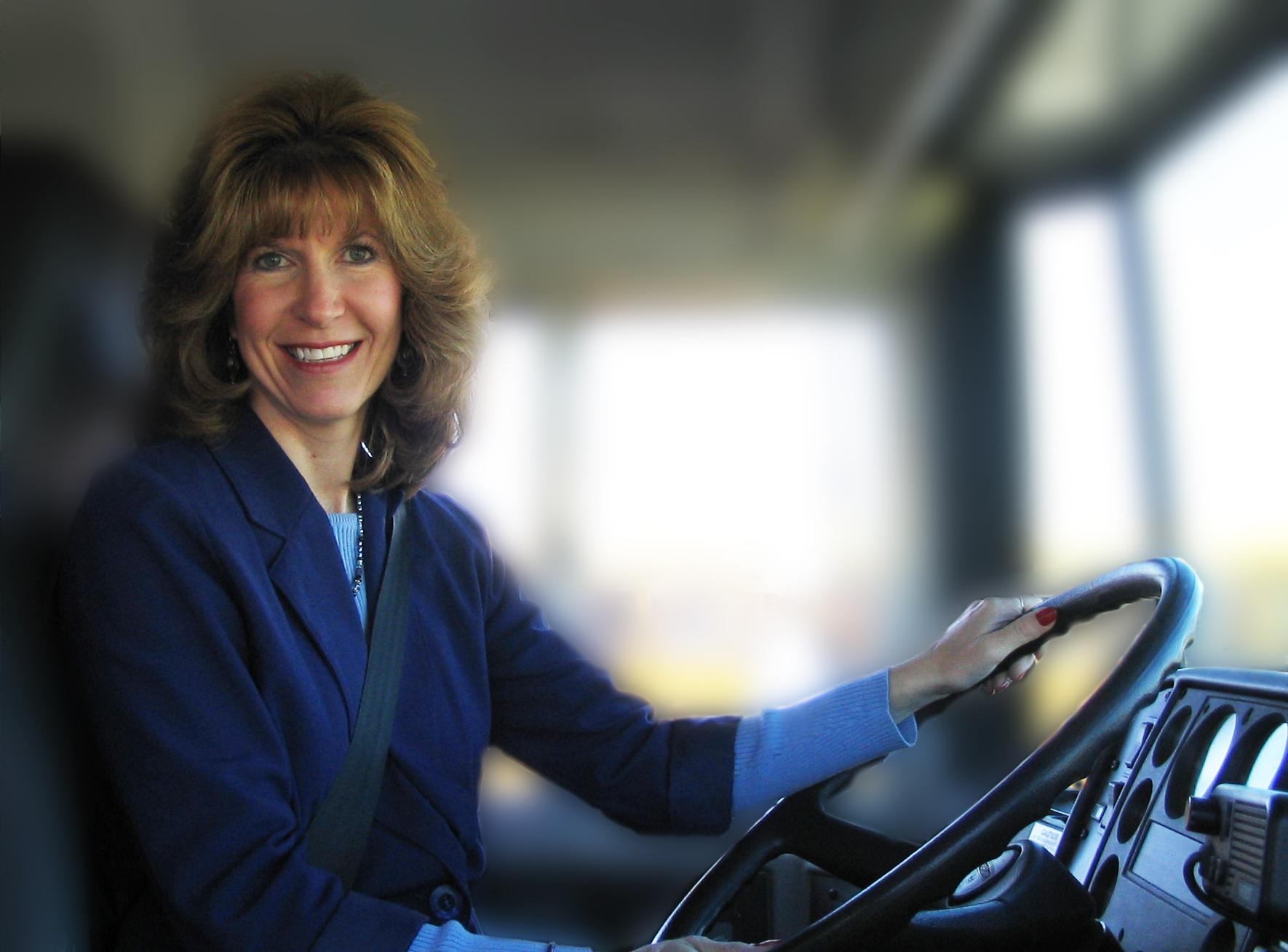 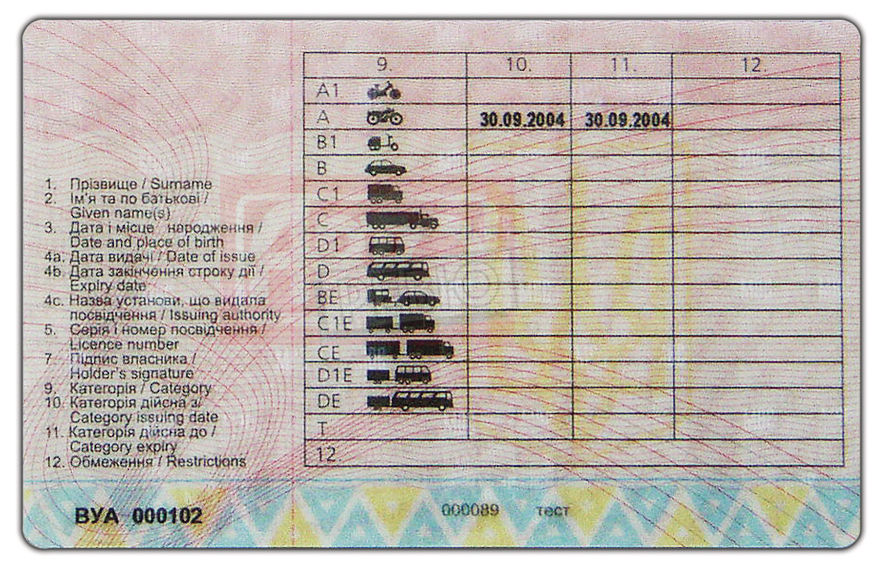 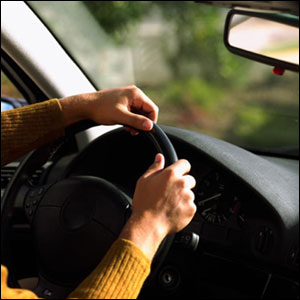 В
О
Д
І
Й
А Б В Г О Д Є Ї Й І
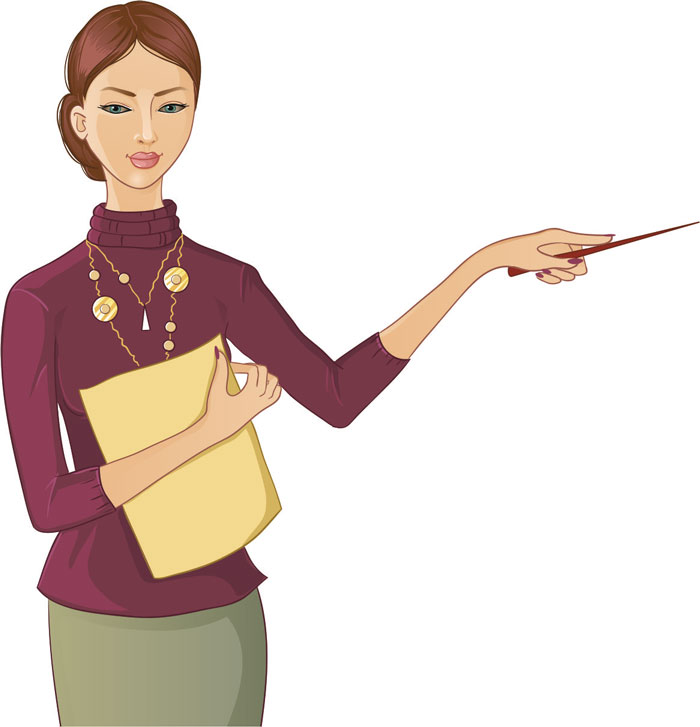 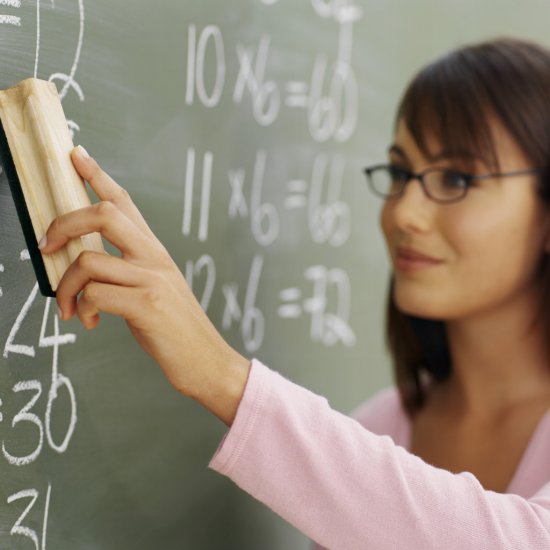 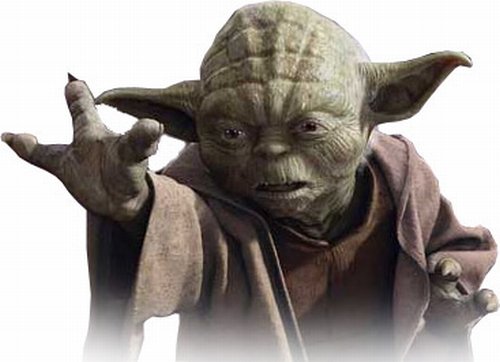 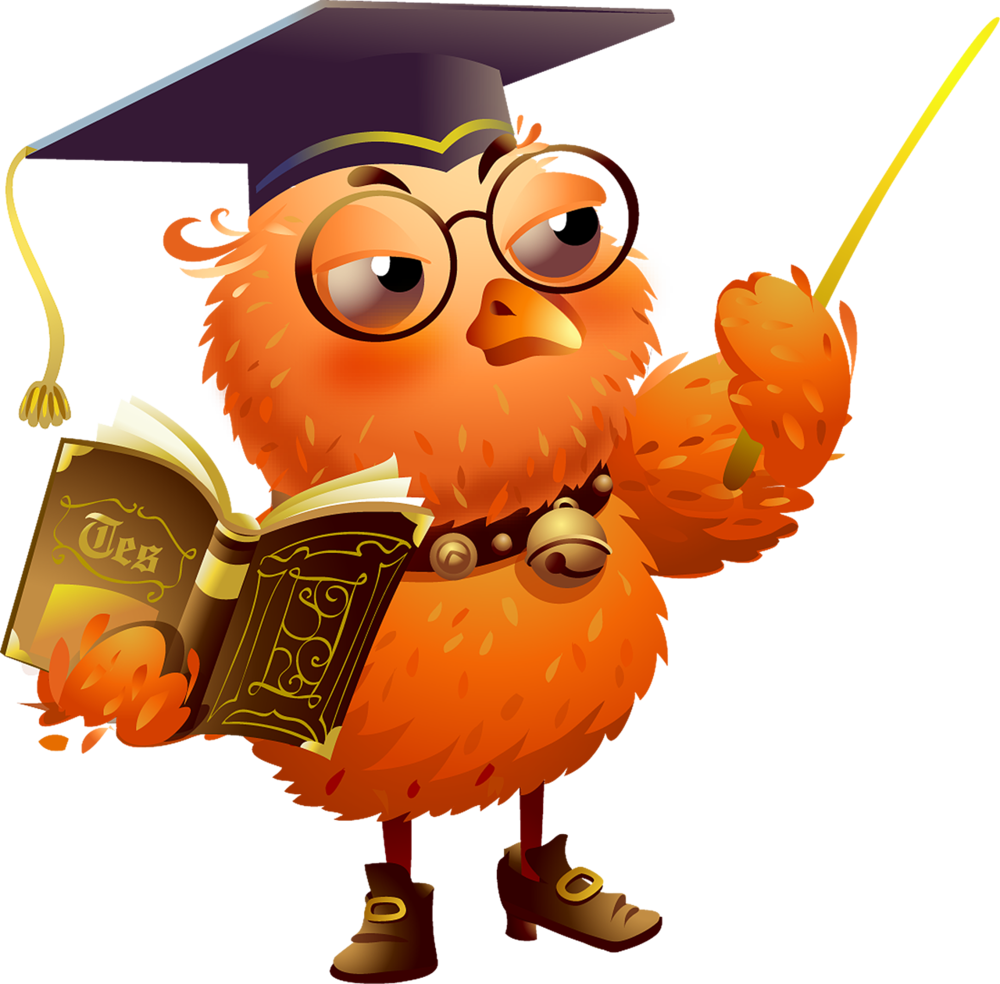 Ь Л Е Т Ч И Т Е В
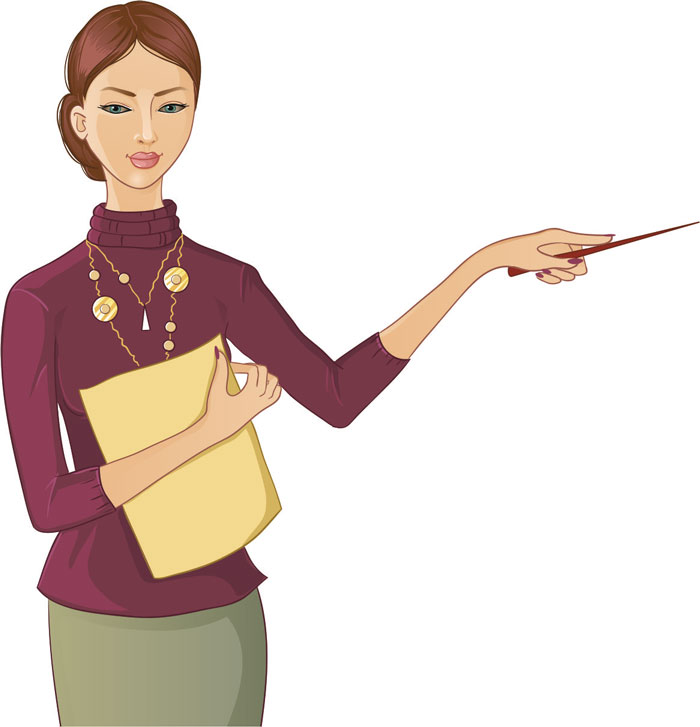 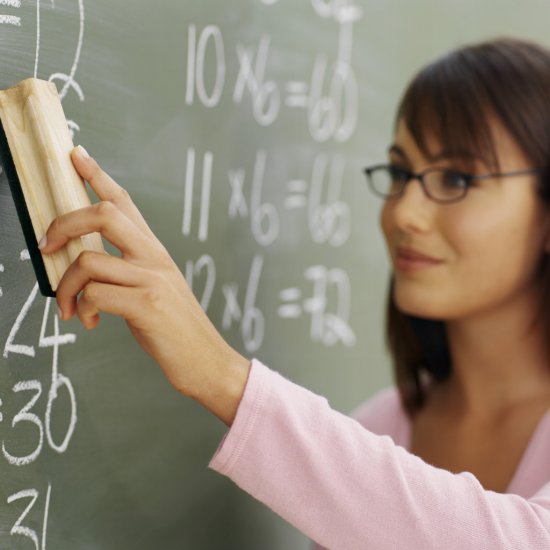 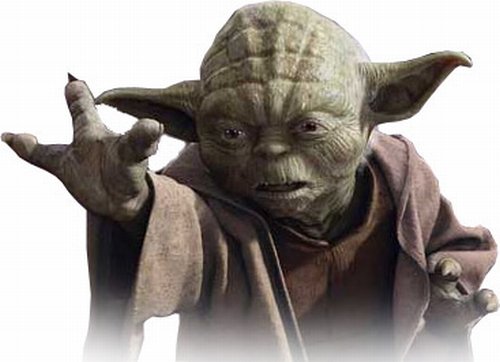 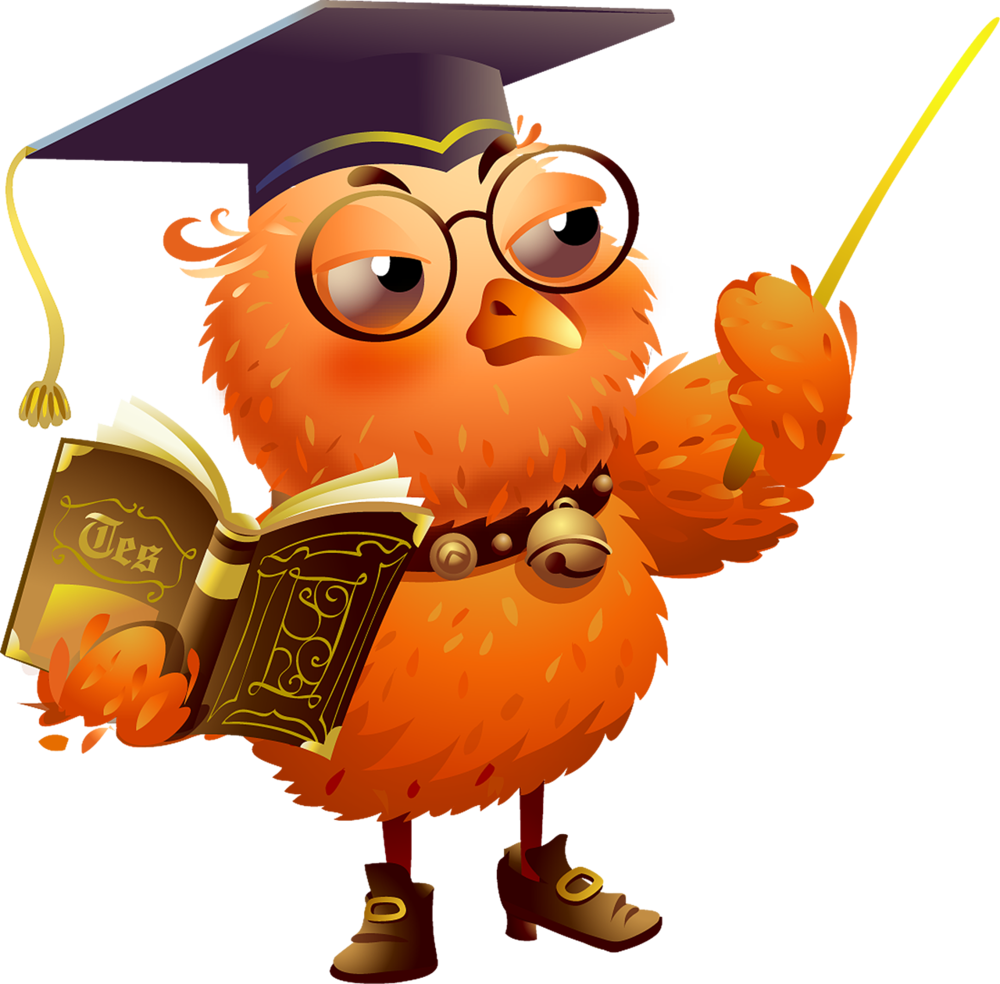 В
Ч
И
Т
Е
Л
Ь
Ь Л Е Т Ч И Т Е В
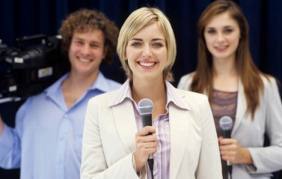 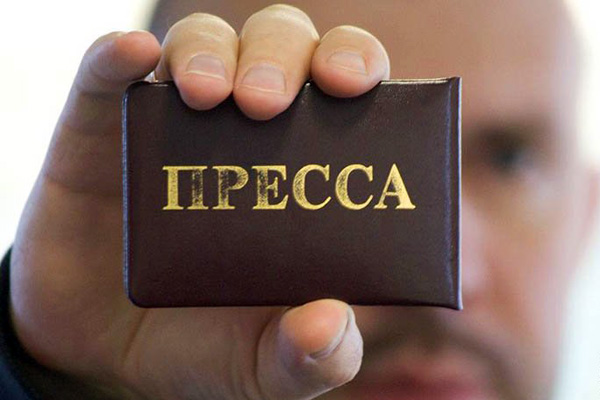 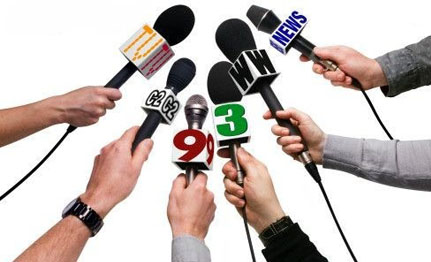 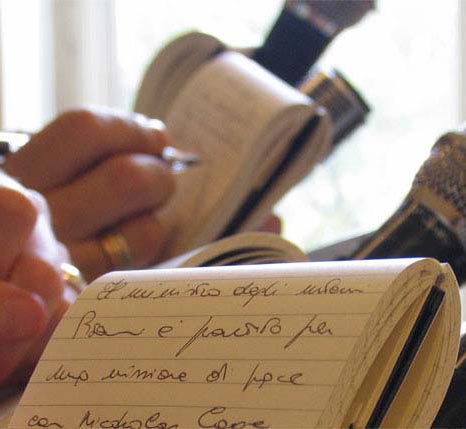 В Т С І Л А Н Ж У Р
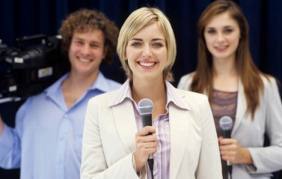 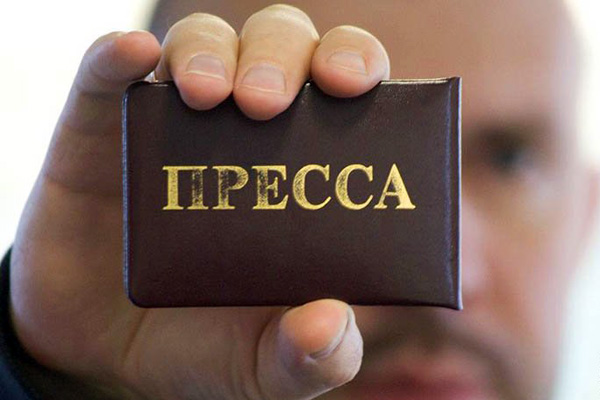 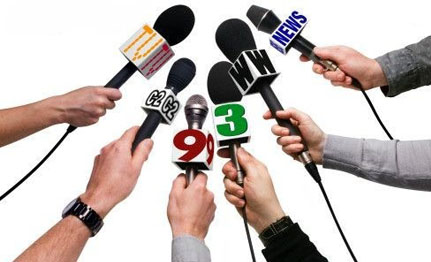 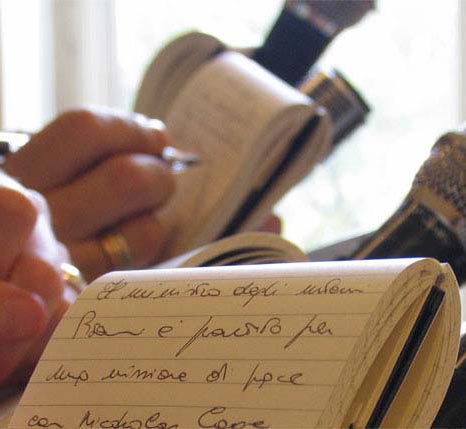 Ж
У
Р
Н
А
Л
І
С
Т
В Т С І Л А Н Ж У Р
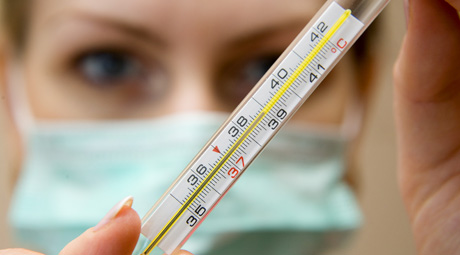 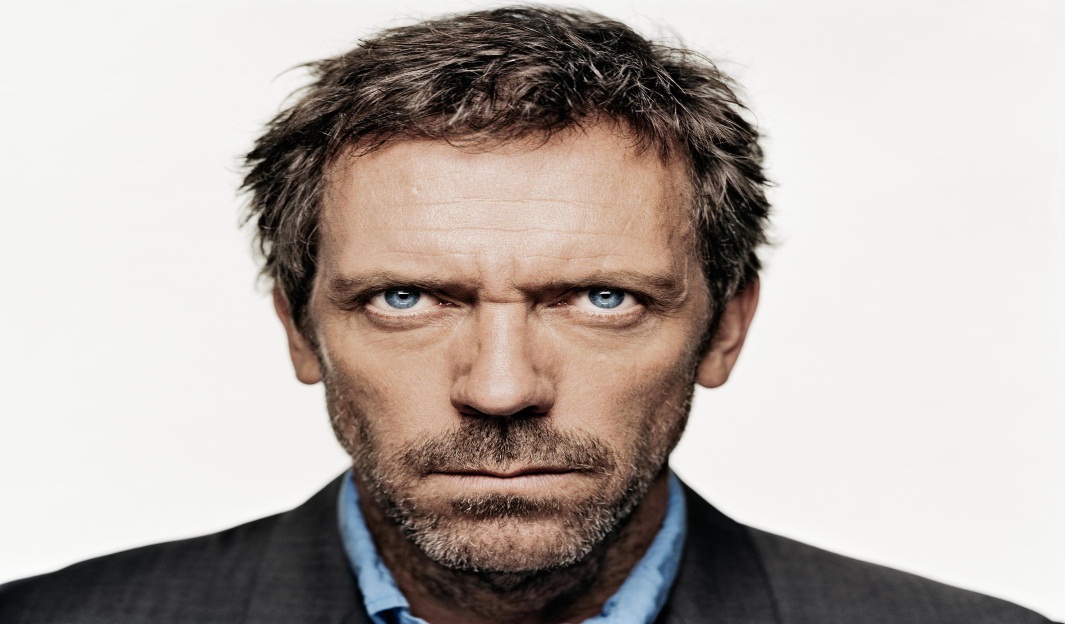 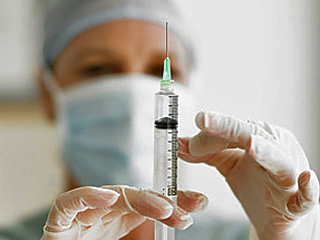 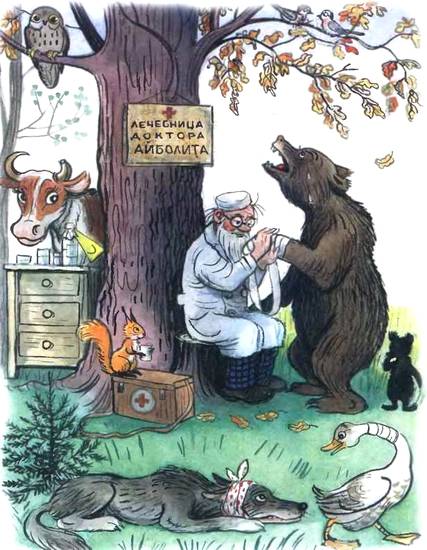 К А Р О Д Л І
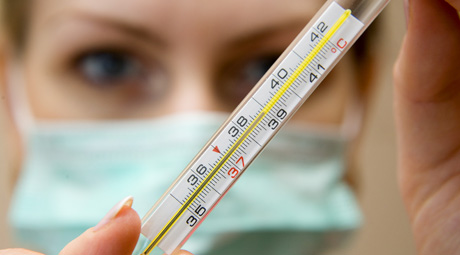 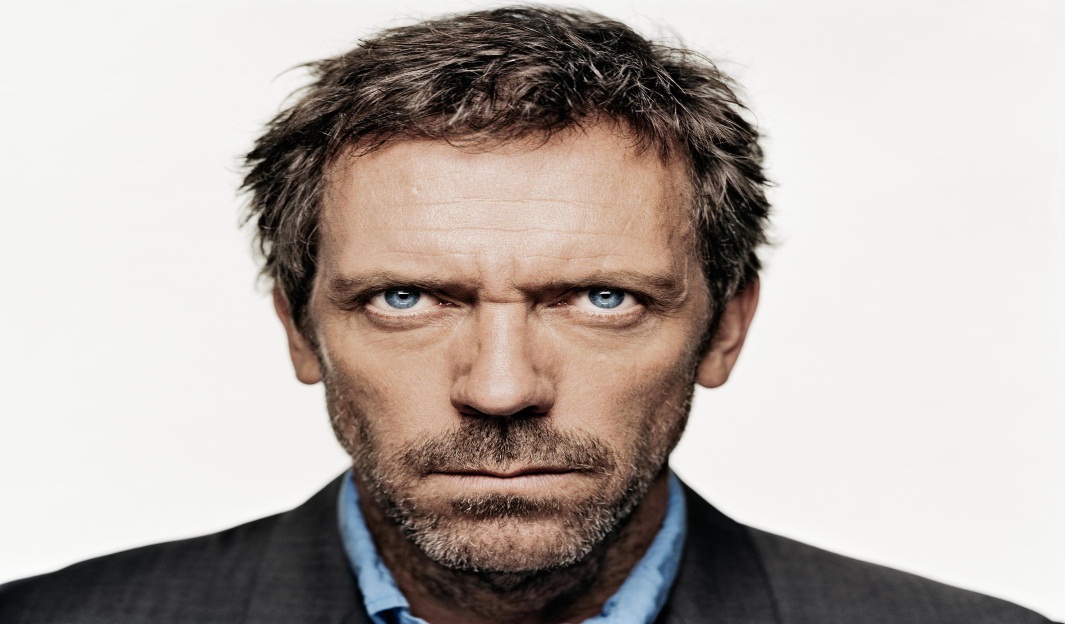 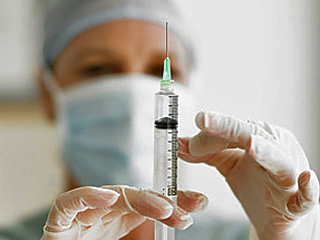 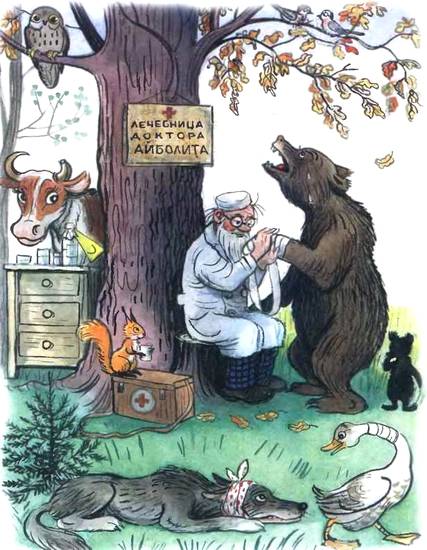 Л
І
К
А
Р
К А Р О Д Л І
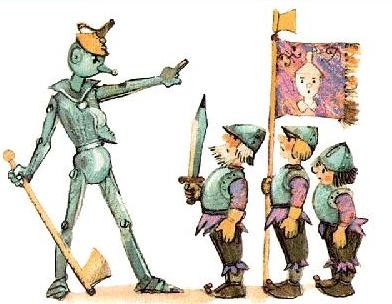 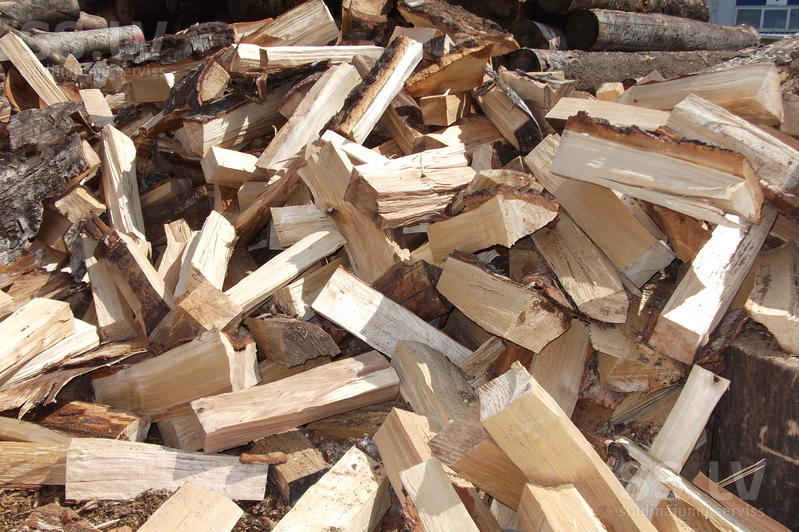 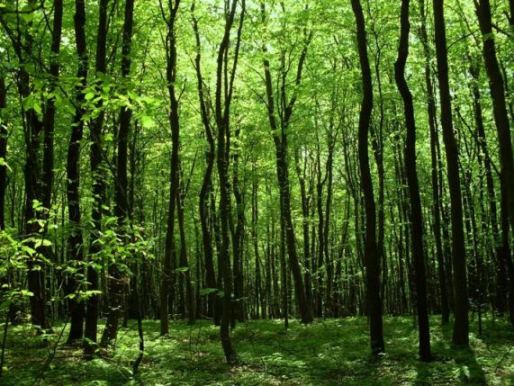 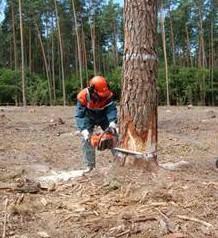 С О Л Д І Ю Р Б У
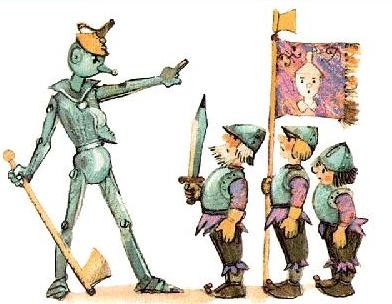 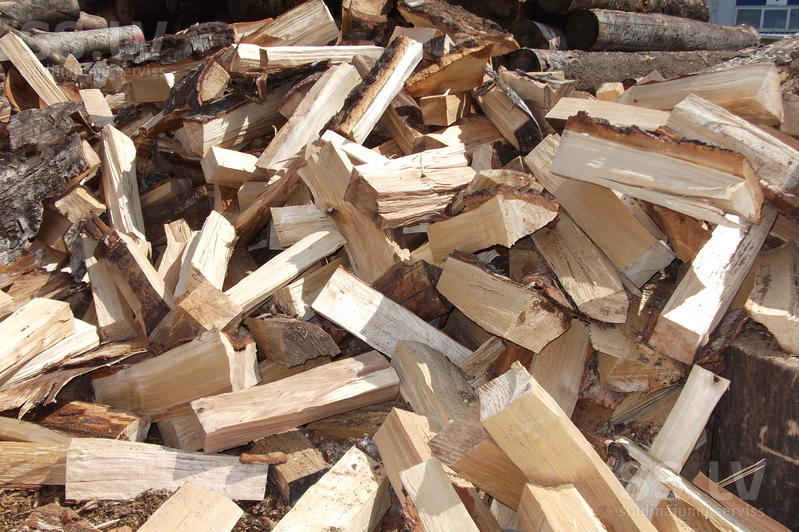 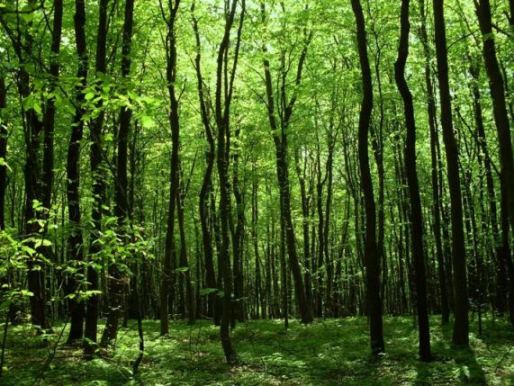 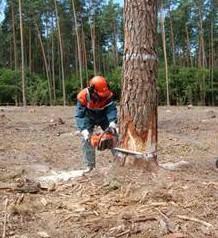 Л
І
С
О
Р
У
Б
С О Л Д І Ю Р Б У
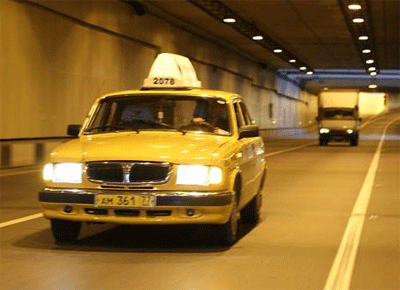 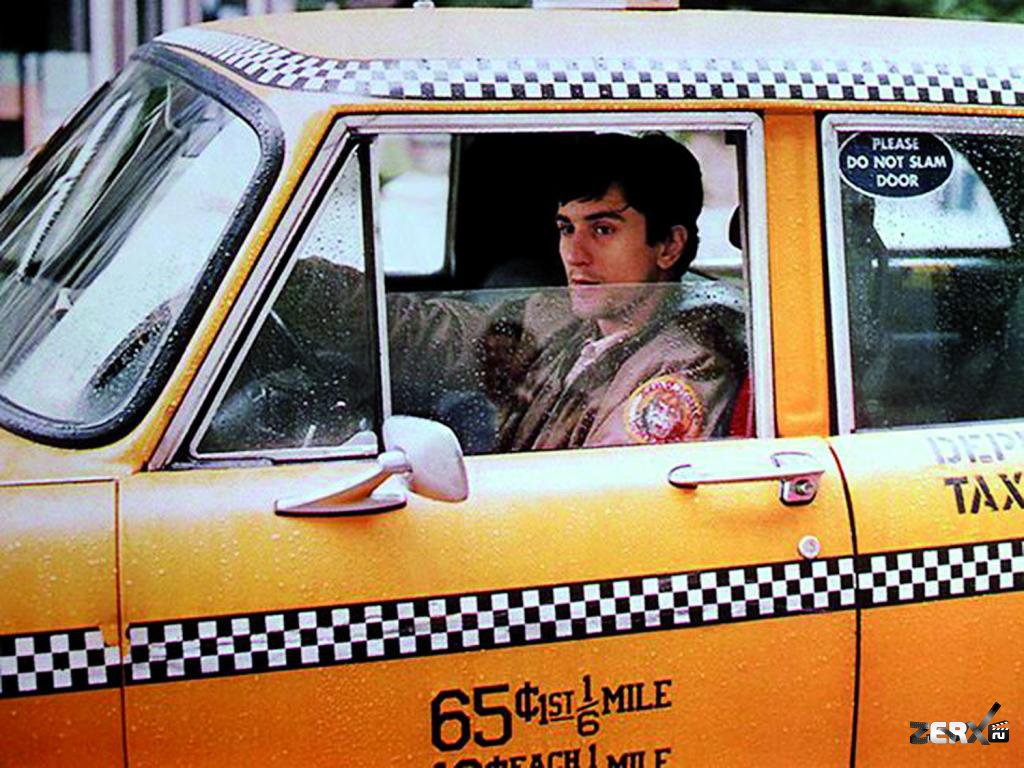 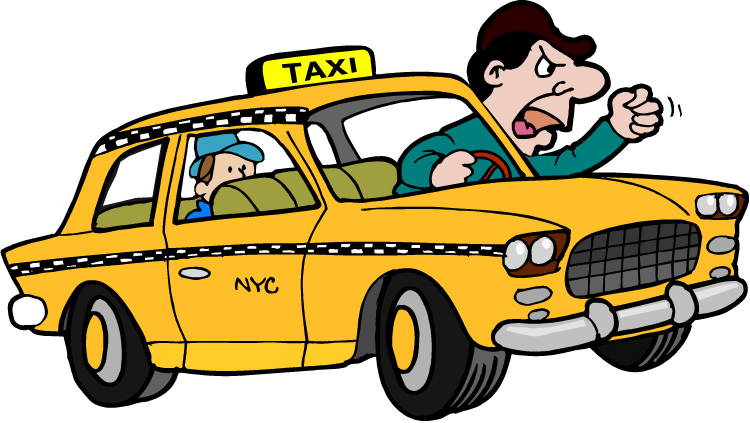 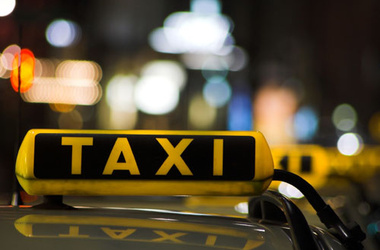 С И Ь Т Ю А С К Т
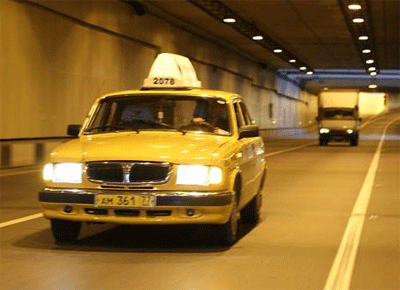 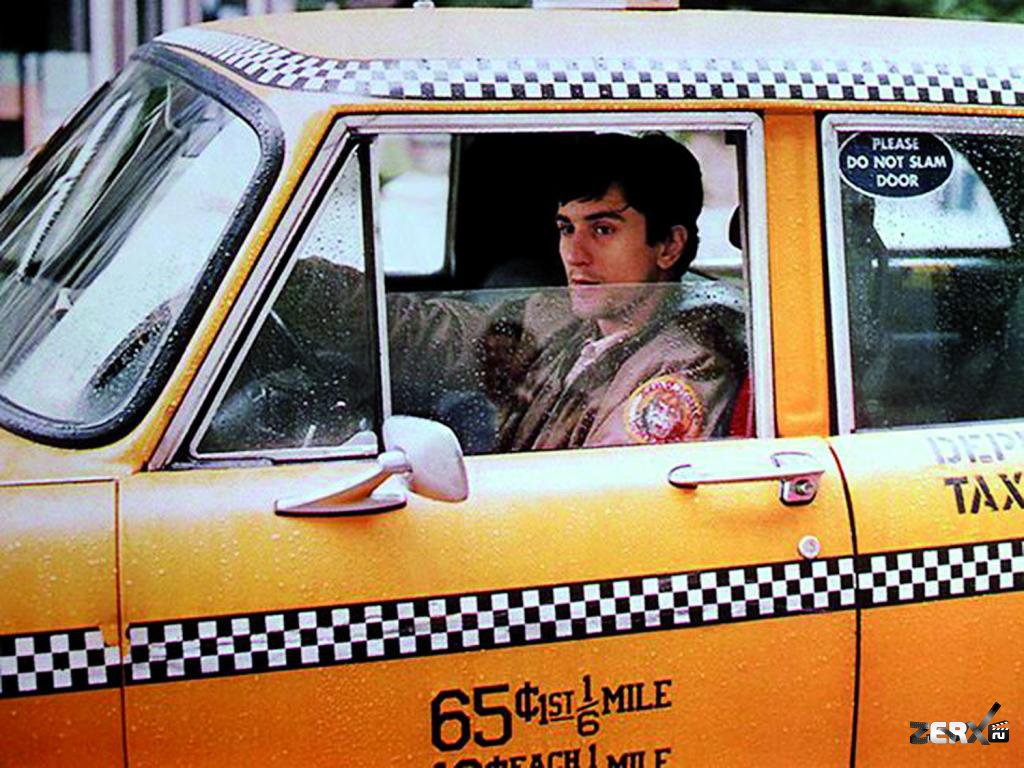 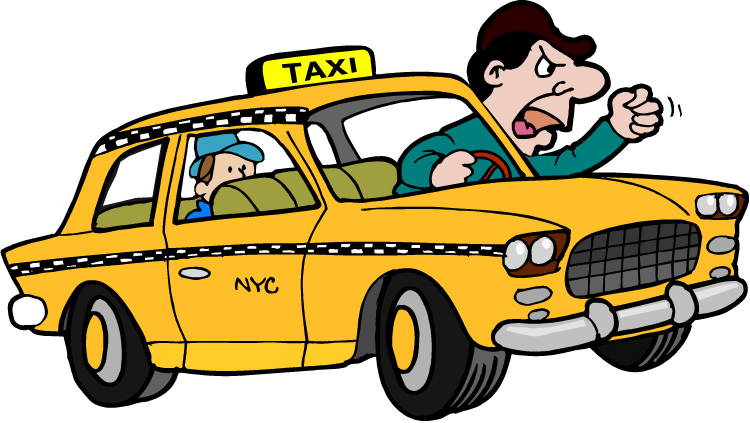 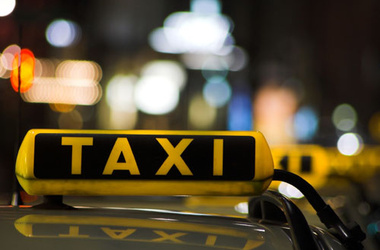 Т
А
К
С
И
С
Т
С И Ь Т Ю А С К Т
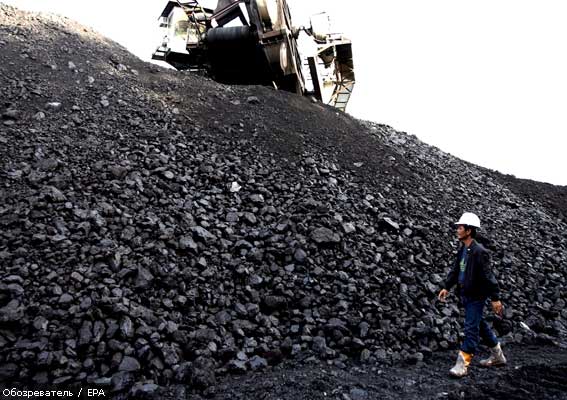 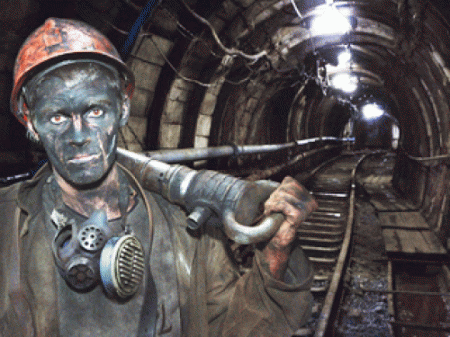 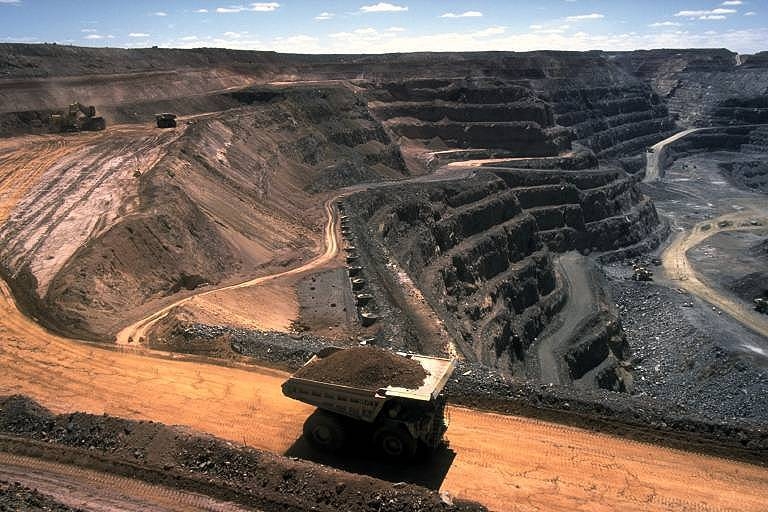 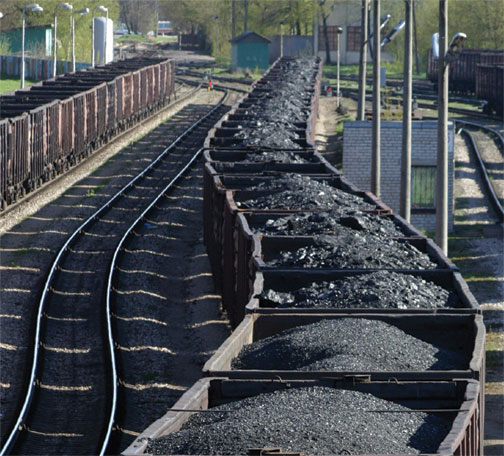 Г О І Р Ь Н И К
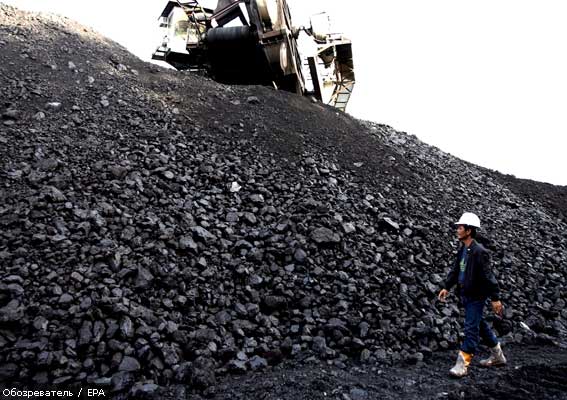 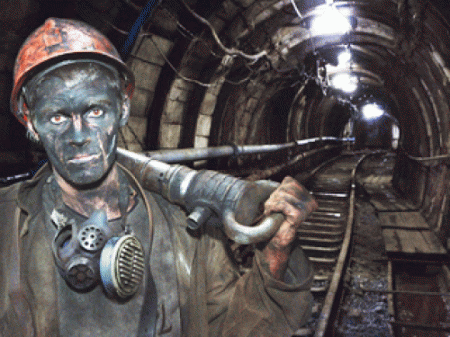 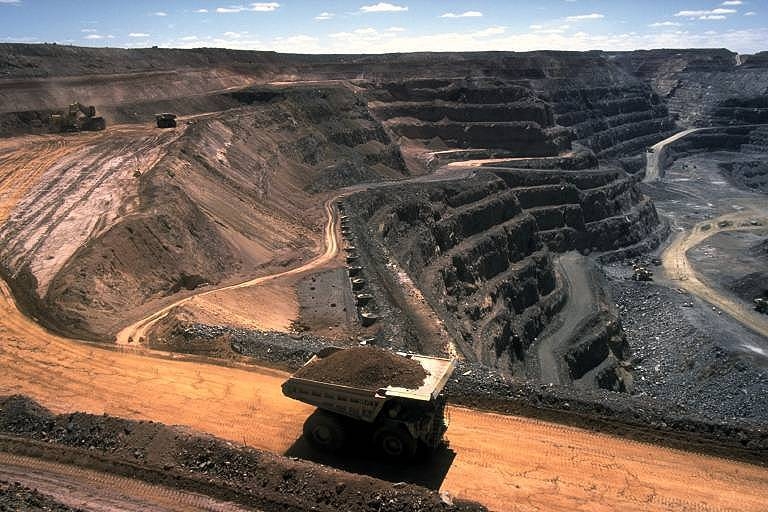 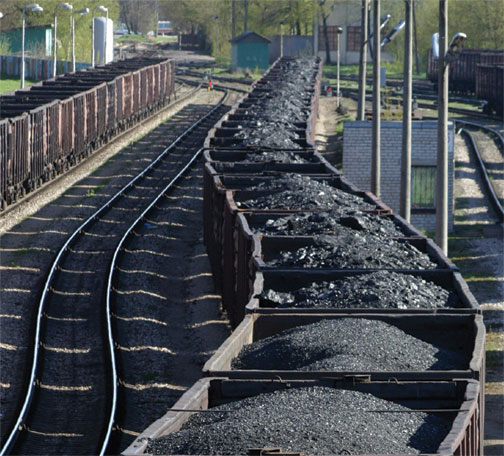 Г
І
Р
Н
И
К
Г О І Р Ь Н И К
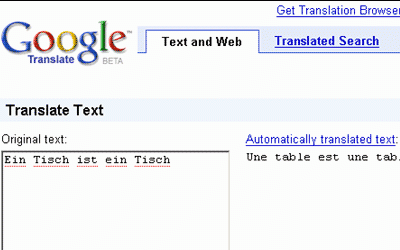 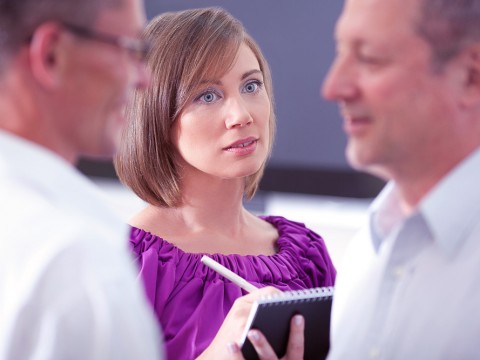 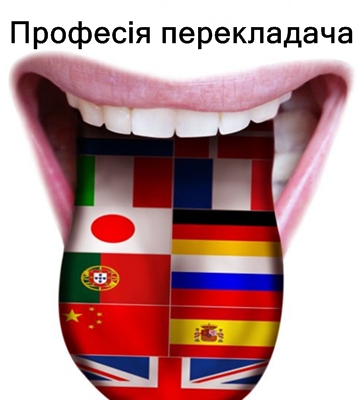 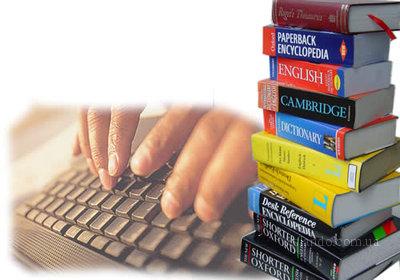 Л Д Ч А Е Р О Д А П Е К
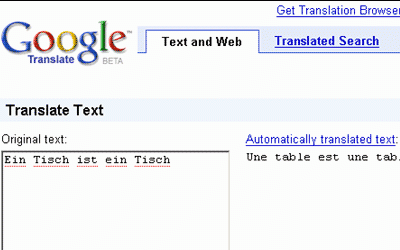 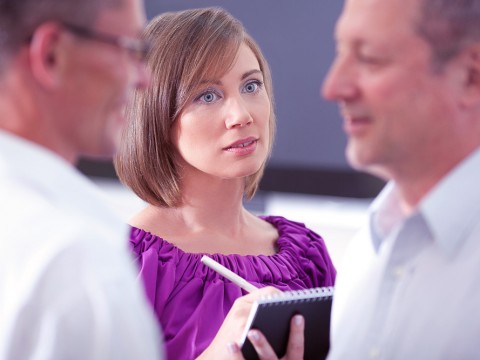 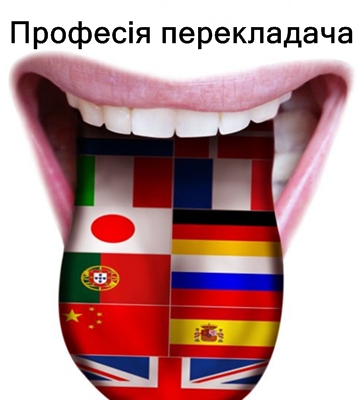 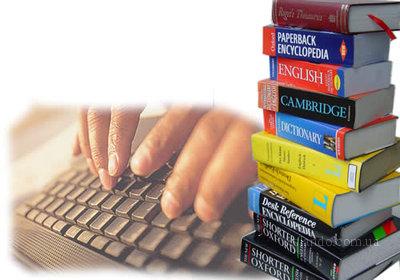 П
Р
Е
К
Л
А
Д
А
Ч
Е
Л Д Ч А Е Р О Д А П Е К
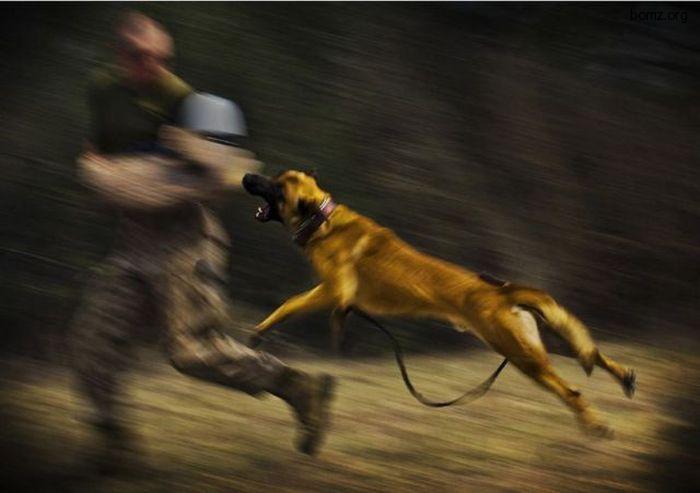 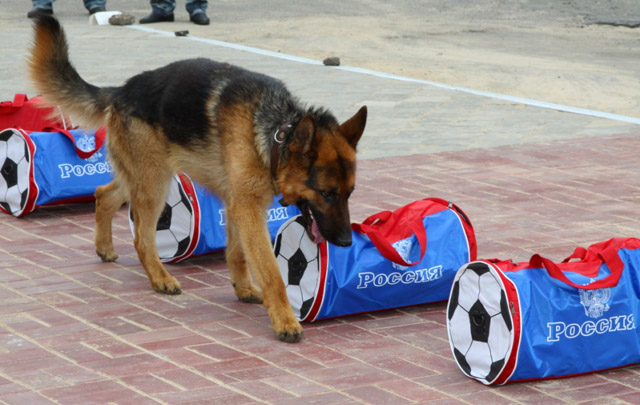 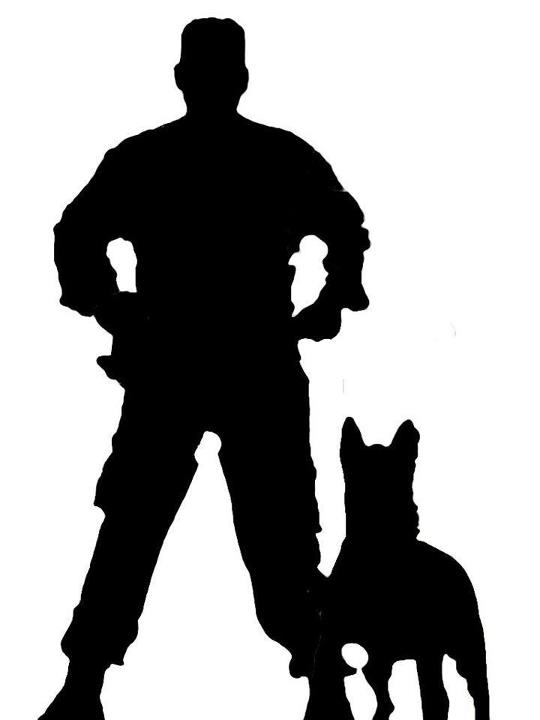 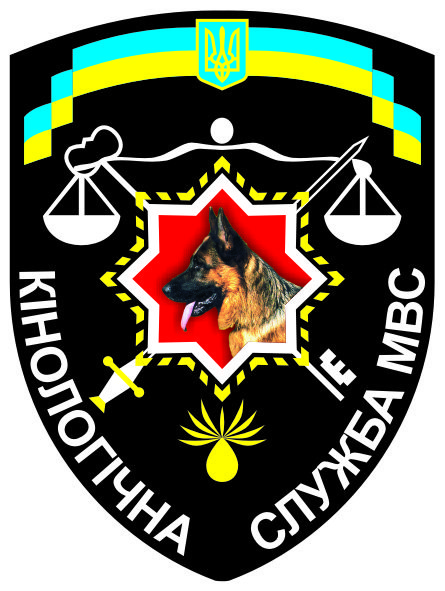 Н О Л Д К І О Г
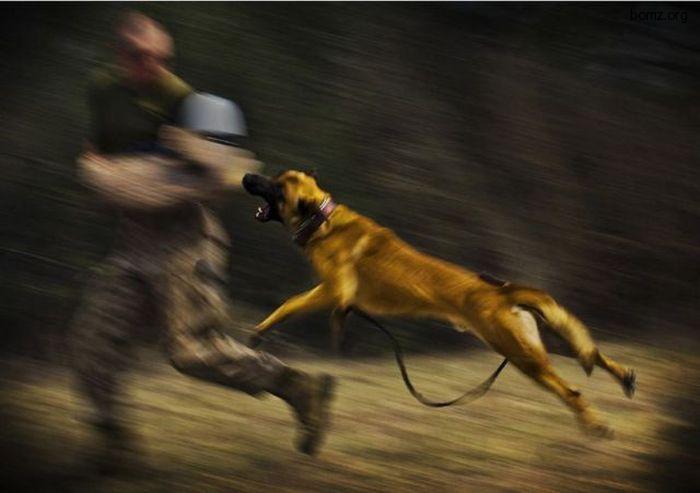 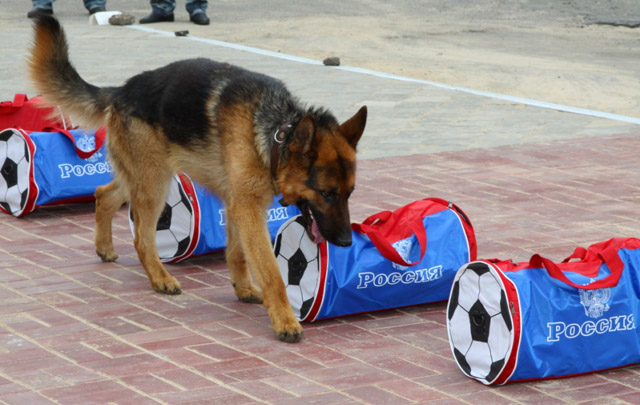 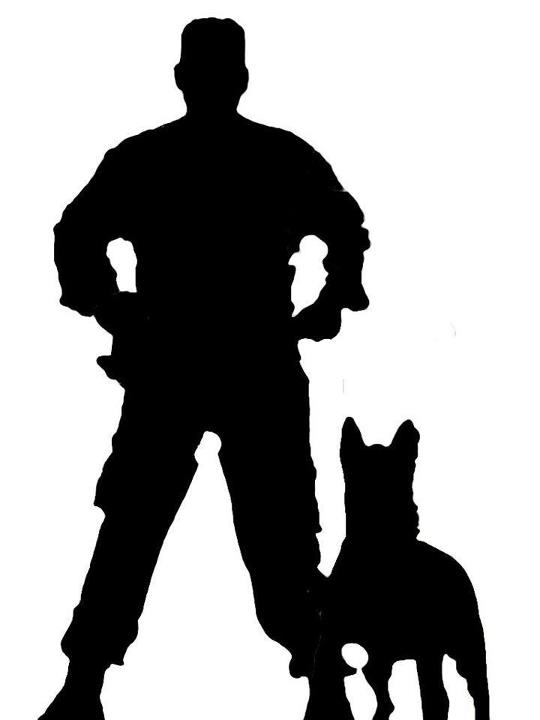 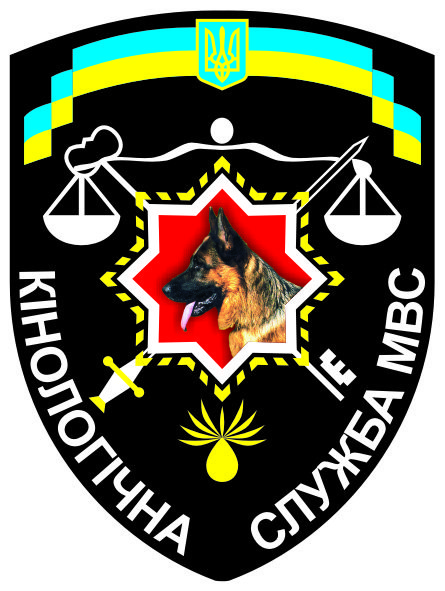 К
І
Н
О
Л
О
Г
Н О Л Д К І О Г
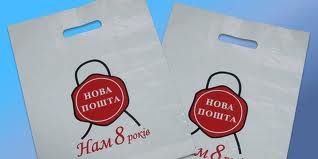 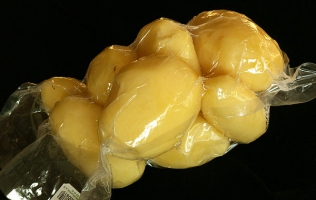 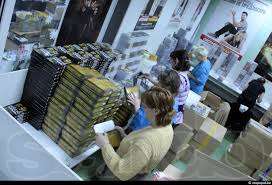 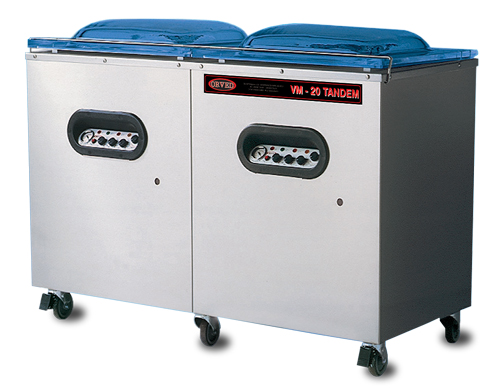 П К А И К Н У Ь В Л А
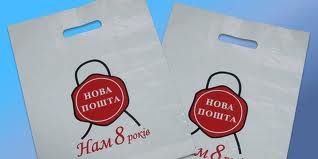 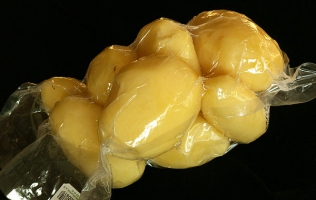 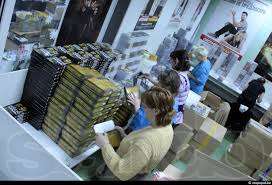 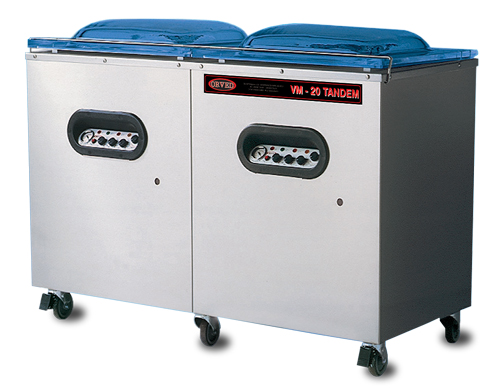 П
А
К
У
В
А
Л
Ь
Н
И
К
П К А И К Н У Ь В Л А